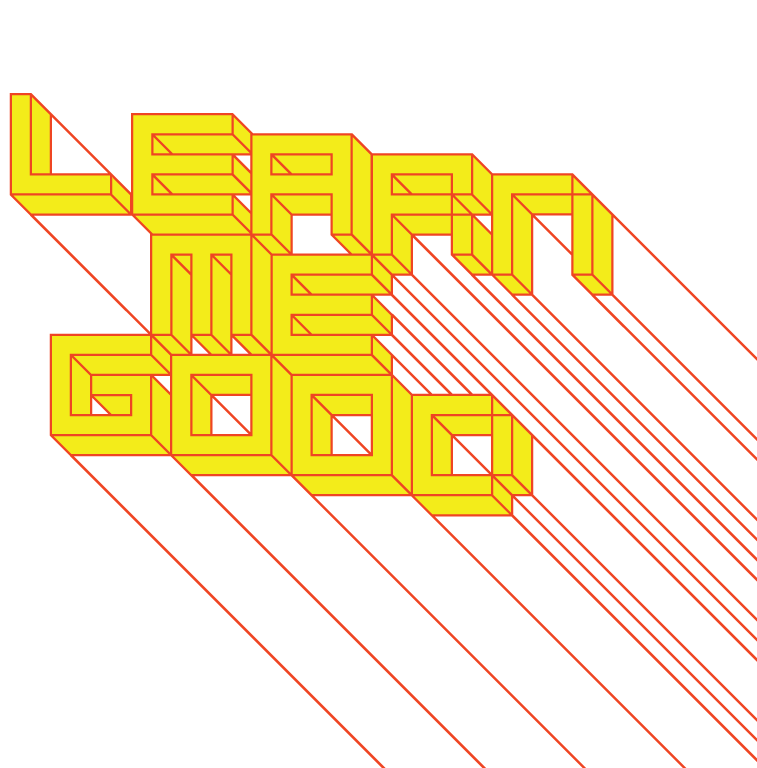 WEEK 11
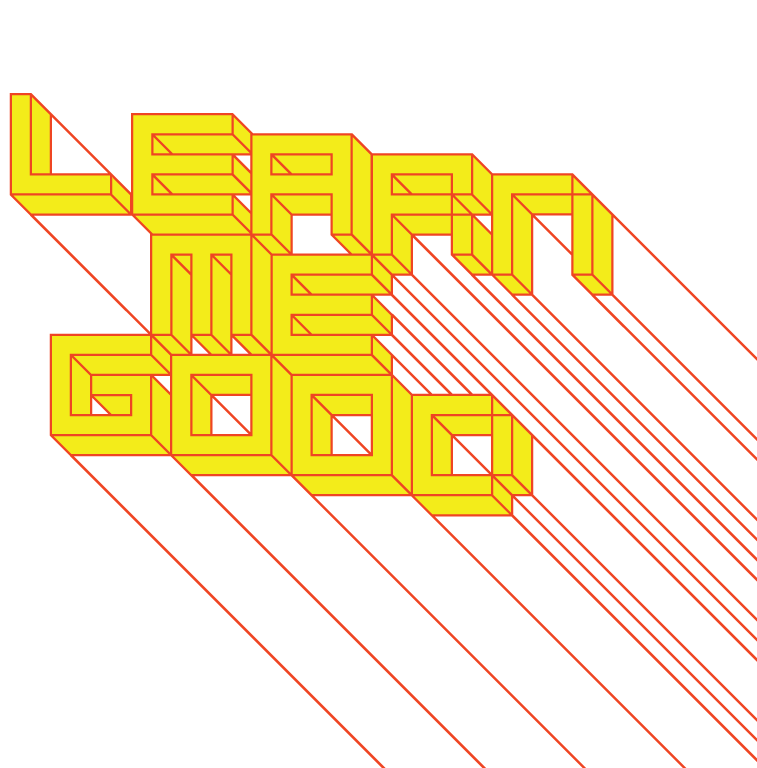 week 11: work session
+ Class Plan

+ Consultations on Assignment Development
2
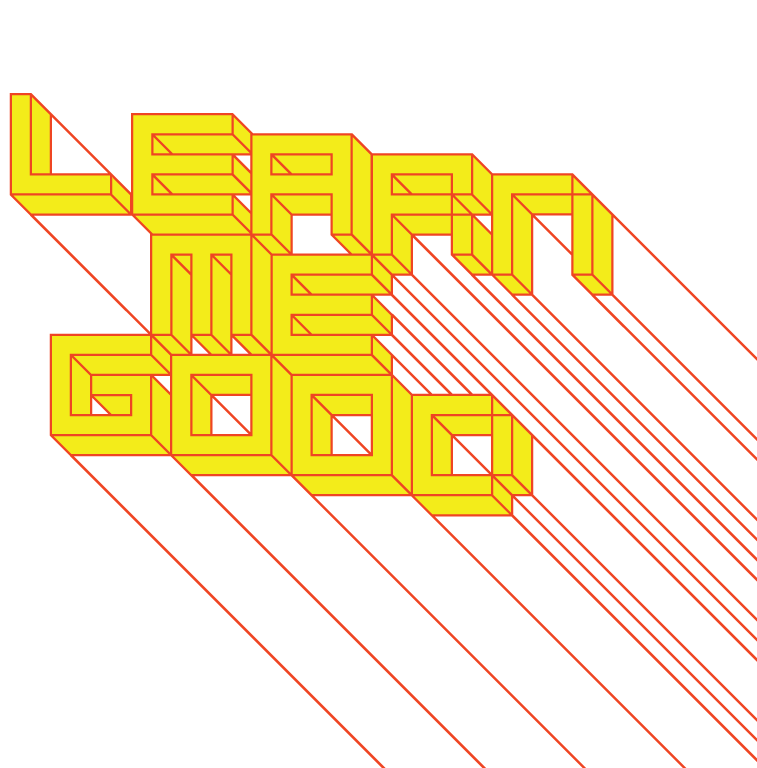 week 11: work session
+ Assignment: Website Portfolio (20%, Due April 18 – Note Deadline Change)

+ Develop a website portfolio
+ This is the culmination of all the prior activities, unifying each component in a shared repository
+ This is not a web design course, so you may wish to use one of the many template web development      services
 
     + Wix
     + Squarespace
     + Site 123
     + WordPress
 
+ Integrate examples of your featured works, along with brief captions
+ Include a link to your CV as a PDF document
+ Link to all of your social media sites, along with the video resume
+ An “about” biography is also useful to personalize the website 
+ Include your contact information—set up a new, professional email address that can be forwarded to      your personal address, if desired
+ Upload a document containing a screenshot and link to your website.
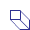 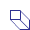 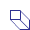 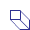 3